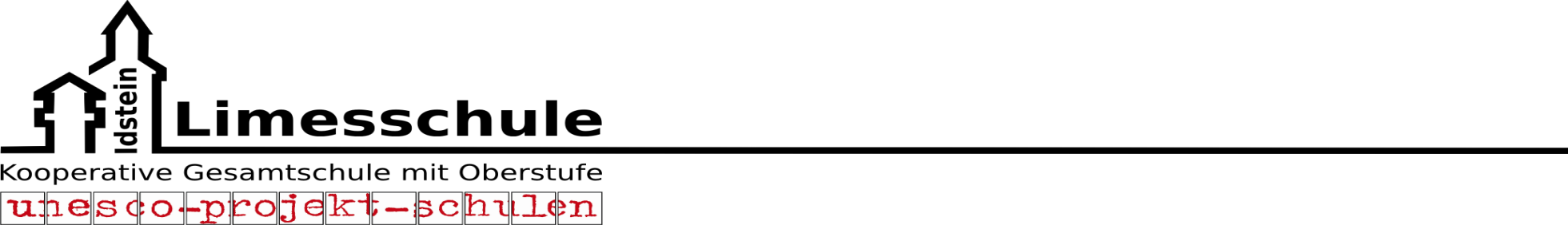 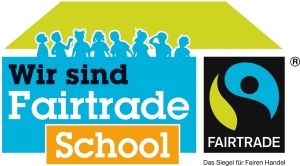 Informationen zu den schriftlichen Realschul-Abschlussprüfungen 2023/24
Schriftliche Abschlussprüfungen
Allgemeines
Bei Krankheit telefonische Entschuldigung bis 08:00 Uhr 
Beginn: 09:00 Uhr 
Abfrage nach der gesundheitlichen Lage; bei Nichtteilnahme bzw. Krankheit Vorlage eines ärztlichen Attests innerhalb von drei Tagen, ansonsten Prüfungsnote „ungenügend (6)“ 
Verbot von Handys und anderen kommunikationstechnischen Medien
Hinweis auf Vorgehensweise bei Täuschungen und Täuschungsversuchen
Unterschied: Reinschriftpapier und Konzeptpapier
Regelungen bei gewährtem Notenschutz und Nachteilsausgleich gelten wie bisher
Schriftliche Mitteilung der Ergebnisse der schriftlichen Abschlussprüfungen nach Abschluss aller Korrekturen (ca. 4 – 5 Wochen nach den schriftlichen Prüfungen)
nur ganze Noten (ohne Tendenzzeichen)
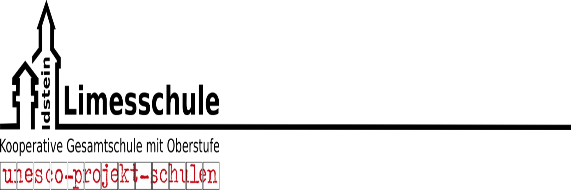 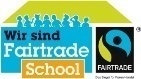 Schriftliche Abschlussprüfungen Deutsch
Bearbeitungszeit: 
    180 Minuten (Beginn nach Klärung von    
     Verständnisfragen)

Erlaubte Hilfsmittel: 
     Wörterbuch mit Begriffserklärungen (DUDEN)
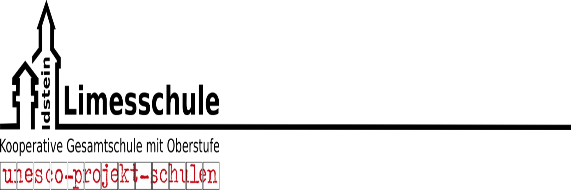 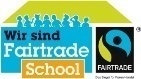 Schriftliche Abschlussprüfungen Deutsch
Zwei Texte zur Auswahl 
    (Prosa- oder Sachtext)

Mehrere Aufgaben in den Bereichen
    Teil I: Lesen 

    Teil II: Schreiben 
                   Teil II.A: Textproduktion zwei Wahlaufgaben
                           Teil II.B: Sprachliche Richtigkeit   
                                          Rechtschreibung, Zeichensetzung
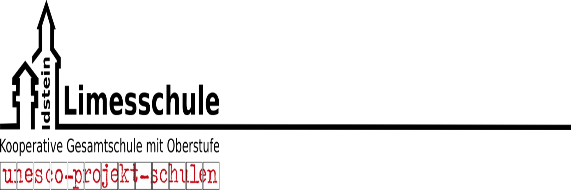 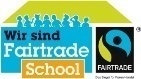 Schriftliche Abschlussprüfungen Deutsch
Teil I:Lesen

Aufgabenformate

geschlossene Formate wie Multiple-Choice-, Zuordnungs-, Umordnungs-, Richtig-Falsch-Items
halboffene Formate wie Kurzantwort-Items und Lückentexte

Aufgabeninhalte
Textverständnis (z.B. Auffinden von Informationen im Text oder Ordnen von Textinformationen)
Interpretation (z.B. Belegen von Textdeutungen)
formale Aspekte (z.B. Textsortenmerkmale, formaler Aufbau)

Bewertung
eindeutige und transparente Bewertungskriterien
in Teil I keine Bewertung der Sprachrichtigkeit
40% der Gesamtnote
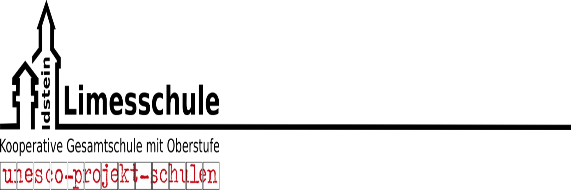 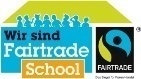 Schriftliche Abschlussprüfungen Deutsch
Teil II: Schreiben

Teil II.A – Textproduktion (Wahlaufgabe) 
Aufgabenformate
Zwei Wahlaufgaben:
 eine Wahlaufgabe mit engem Bezug zum Lesetext
 eine Wahlaufgabe mit thematischem Bezug zum Text (evtl. mit  
      eigenem Impuls wie z.B. einem Bild oder einem Zitat)

Aufgabeninhalte
Produktion einer der vier Textarten Erzählen, Berichten, Beschreiben, Argumentieren
Vorgabe einer Textsorte  (z.B. Brief, Tagebucheintrag) möglich

Bewertung
Aufbau, Inhalt, formale Aspekte 
Sprachangemessenheit 
Sprachrichtigkeit
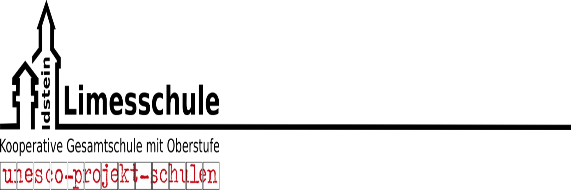 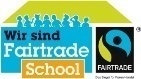 Schriftliche Abschlussprüfungen Deutsch
Teil II. B - Sprachliche Richtigkeit 

Aufgabenformate
 Korrekturaufgaben
 Multiple-Choice-Aufgaben
 Einsetzaufgaben
 Zuordnungsaufgaben

Inhalte
 Bereiche: Rechtschreibung und Zeichensetzung
 Regelwissen, Rechtschreibgespür, Korrekturfähigkeit

Bewertung
 eindeutige Bewertung der Leistungen
 gleiche Ausgangsbedingungen für alle 
      Schülerinnen und Schüler
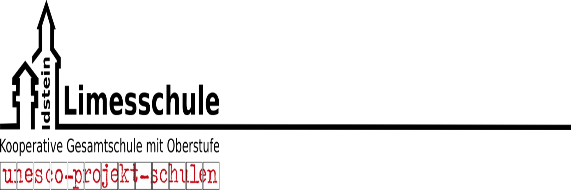 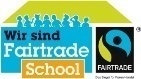 Schriftliche Abschlussprüfungen Englisch
Bearbeitungszeit: 135 Minuten
Erlaubte Hilfsmittel: zweisprachiges Wörterbuch Deutsch  Englisch

Aufgabenteile
Teil A: Listening Comprehension
Die SuS verstehen Aussagen folgender Textsorten:
Ausschnitte aus Radiosendungen
Telefongespräche
Ansagen
Alltagsdialoge

Dazu gehören Aufgabenformate:
true / false, multiple choice, fill-in, matching
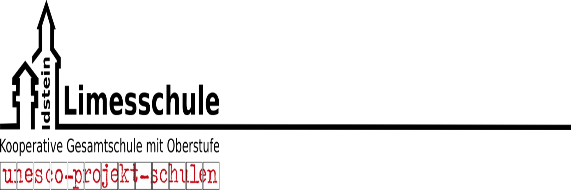 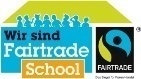 Schriftliche Abschlussprüfungen Englisch
Teil B: Reading Comprehension
Die SuS verstehen Aussagen folgender Textsorten:
Briefe, Tagebucheinträge, Formulare
Sach- und Gebrauchstexte
Auszüge aus literarischen Texten
Artikel aus Zeitungen, Zeitschriften und Jugendmagazinen
SMS, E-Mail

Dazu gehören die Aufgabenformate:
true/false/not in the text, multiple choice, fill-in, matching, sequencing, answer the questions

Teil C: Mediation
Die SuS entnehmen einem Lesetext (Textsorten: Sachtexte und Gebrauchstexte) 
Informationen, die sie auf Deutsch wiedergeben:
Anzeigen, Schilder, Speisekarten, Fahrpläne, Internetseiten
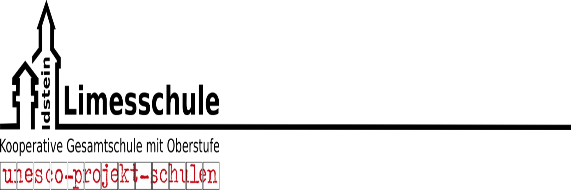 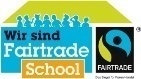 Schriftliche Abschlussprüfungen Englisch
Teil D: Use of Language
Korrektes Ergänzen von Sätzen (grammatikalisch, lexikalisch): fill-in, multiple choice

Teil E: Text Production
Auswahl zwischen zwei Schreibaufträgen 
Kurze Texte  zu vertrauten Themen oder zu Themen aus ihren Interessensgebieten
Tagebucheinträge, Briefe, E-Mails 
eine selbst erlebte oder erfundene Geschichte mit einfachen Mitteln erzählen
inhaltlich unkomplizierte Texte zusammenfassen
Stellungnahmen schreiben
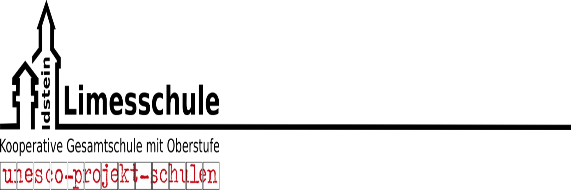 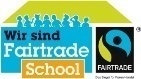 Schriftliche Abschlussprüfungen Mathematik
Bearbeitungszeit: 135 Minuten


Erlaubte Hilfsmittel: 

Formelsammlung ohne Musterbeispiele und eigene Einträge

technisch-wissenschaftlicher Taschenrechner, der nicht programmierbar und grafikfähig ist

Geodreieck, Lineal, Zirkel
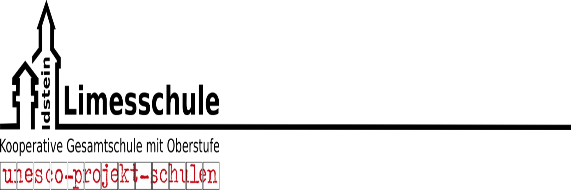 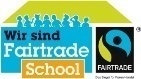 Schriftliche Abschlussprüfungen Mathematik
Pflichtaufgaben
Müssen alle gelöst werden
Mögliche Themenbereiche: 
Runden
Zahlenfolgen
Formeln
Terme
Zuordnungen (proportional und antiproportional)
Prozent- und Zinsrechnung
Lineare Funktionen und Gleichungssysteme
Quadratische Funktionen und Gleichungen
Satz des Pythagoras, Winkelbeziehungen
Maßstab
Diagramme (Graphen, Block-, Säulen- und Kreisdiagramm …)
Konstruktionen (Dreieck, Schrägbild, Netz …) und Freihandskizze
Flächen und Körper (auch Masse)
Kreis und Kreisring
Satz des Thales…
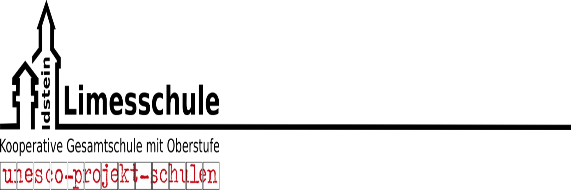 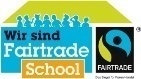 Schriftliche Abschlussprüfungen Mathematik
Wahlaufgaben

2 von 5 müssen bearbeitet werden
eine offene Aufgabe

Mögliche Themenbereiche:
Schätzen, Umgang mit offenen Aufgabenstellungen
Körperberechnung
Strahlensätze, Maßstab, Trigonometrie (Sinussatz, Kosinussatz)
Lineares und exponentielles Wachstum
Potenzgesetze, wissenschaftliche Schreibweise (scientific notation)
Wahrscheinlichkeitsrechnung, Kombinatorik…
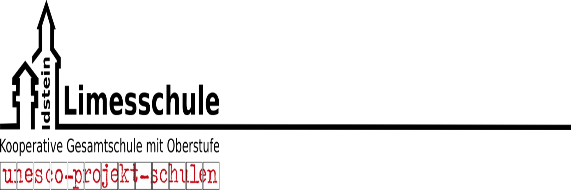 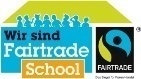 Bewertung
Die Note der schriftlichen Abschlussprüfungen macht 1/3 der Fachnote im Abschlusszeugnis aus
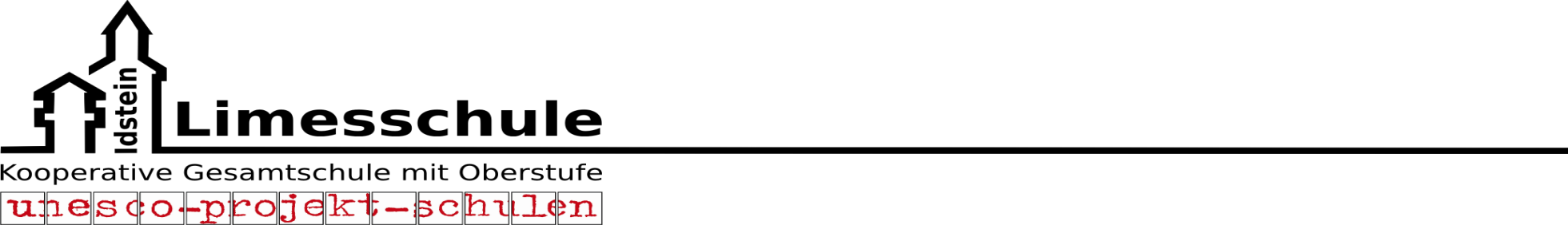 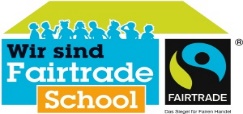 Weitere Informationen zu den schriftlichen Abschluss-prüfungen unter www.zaa.schule.hessen.de